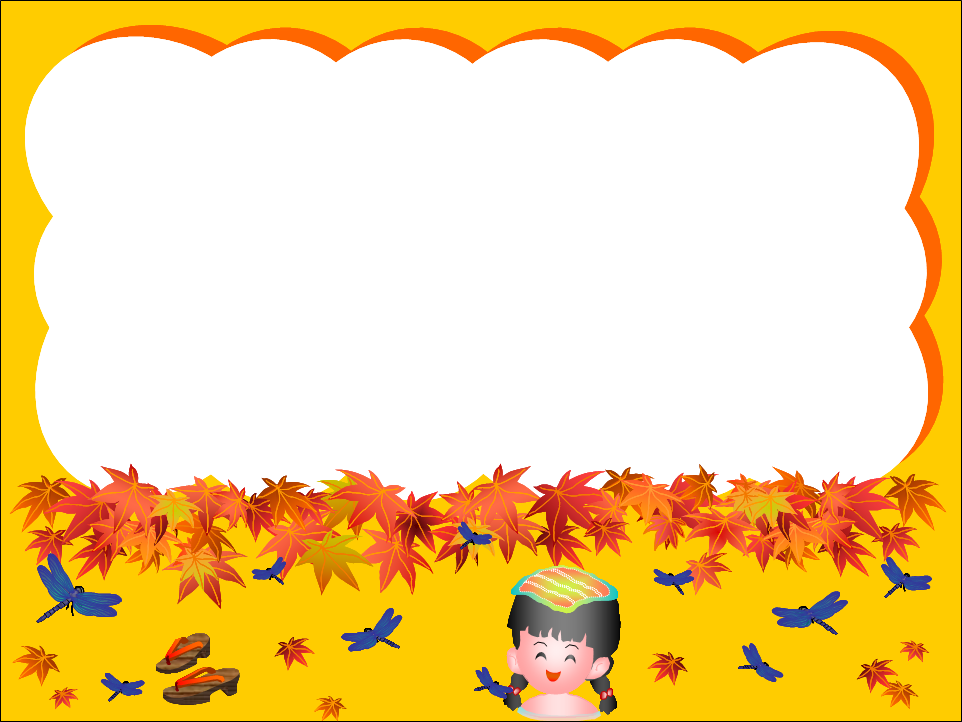 畫長度
認識尺
0
1
2
3
4
5
6
7
8
9
10
11
12
13
14
15
公分(cm)
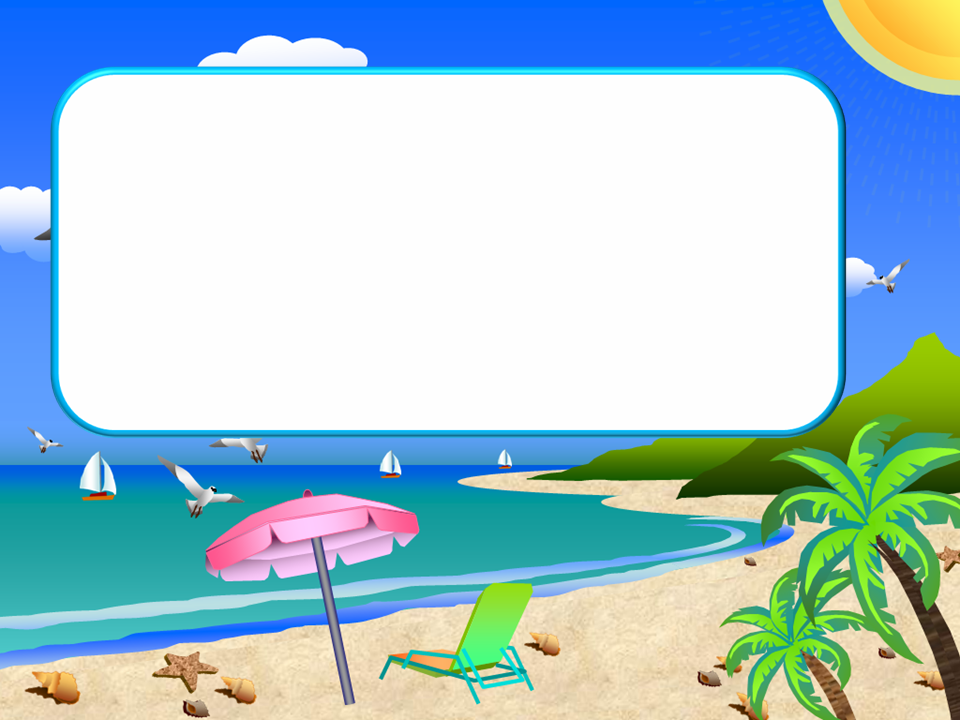 從0開始畫
10公分
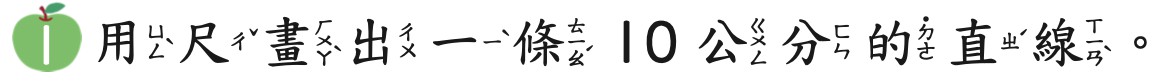 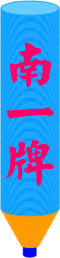 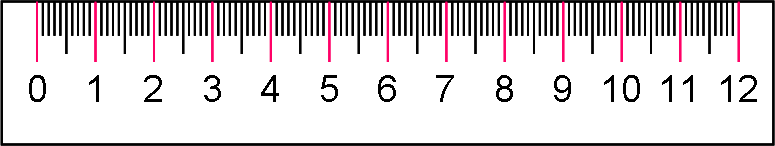 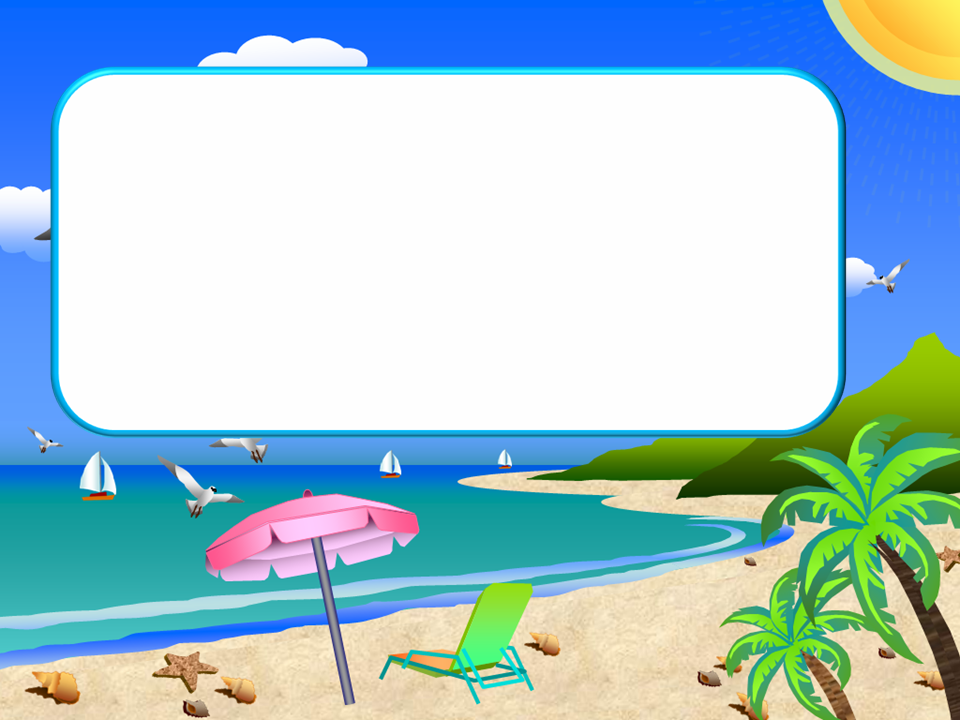 非0開始量
0
1
2
3
4
5
6
7
8
9
10
11
12
13
14
15
公分(cm)
一定要從0量長度嗎？
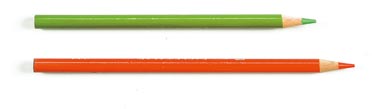 有10個1公分，是10公分
8公分
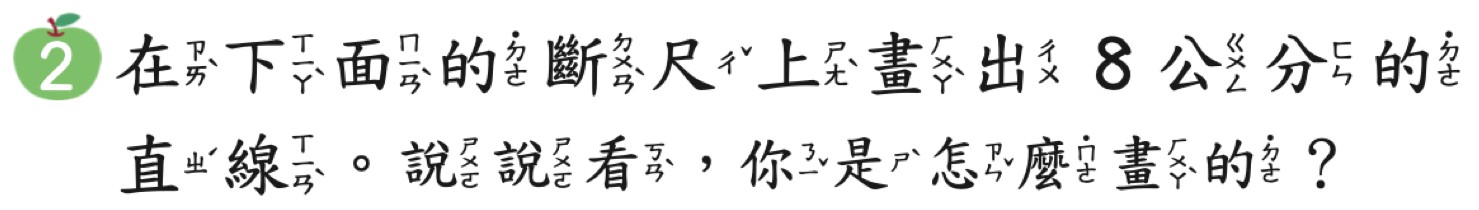 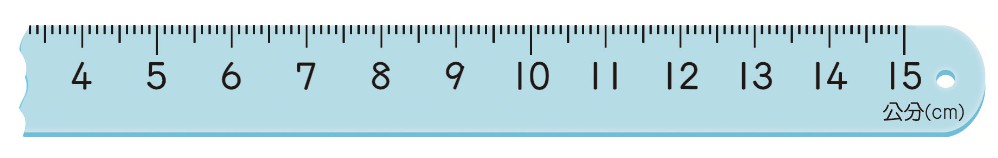 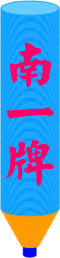 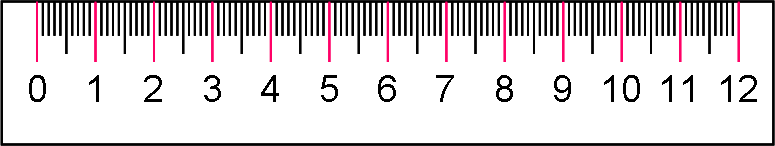 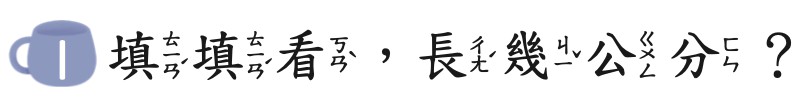 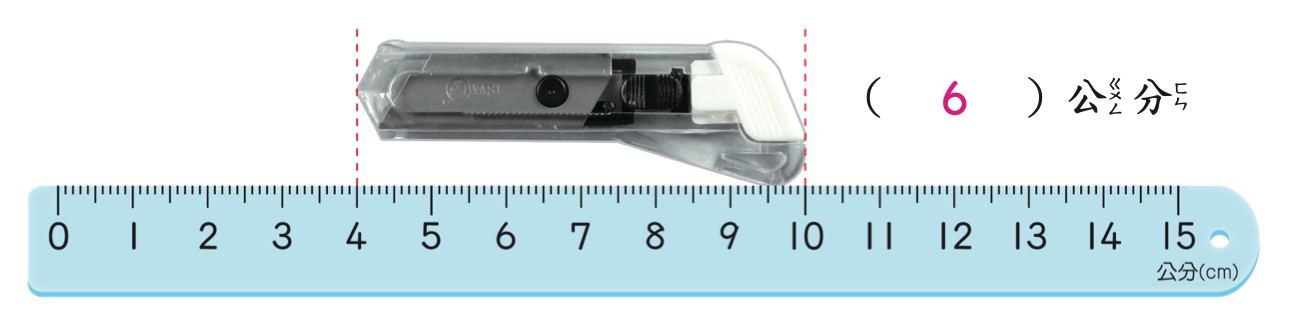 6
10-4=6